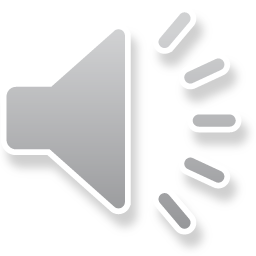 Le addizioni  in colonna con il cambioclasse III F
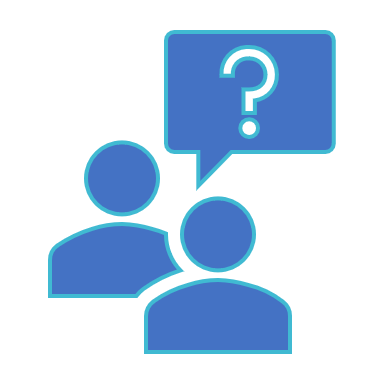 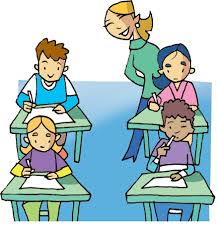 Doc. Vincenzo Romano.
Questa foto di Autore sconosciuto è concesso in licenza da CC BY-SA-NC
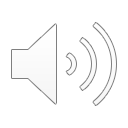 Per eseguire  con l’abaco l’addizione 17 + 5  metto insieme prima le unità (7+5= 12).Raggruppo le 10 palline  blu e le cambio con una pallina rossa che trasferisco sull’asta delle decine.Ora ho 2 palline rosse, 2 decine e 2 unità. Il risultato è 22.
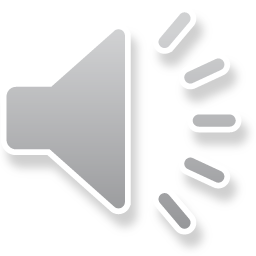 Per eseguire  in colonna l’addizione 19 + 5 = , sommo prima le unità, 9+5= 14. Il 4 lo scrivo nella colonna delle unità e la decina  (1) la riporto nelle colonna delle decine. Uno + la  decina che riportavo fanno 2 decine. Il risultato è 24.
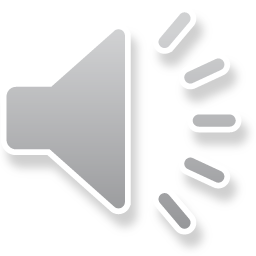 Ora bambini guardate attentamente il video
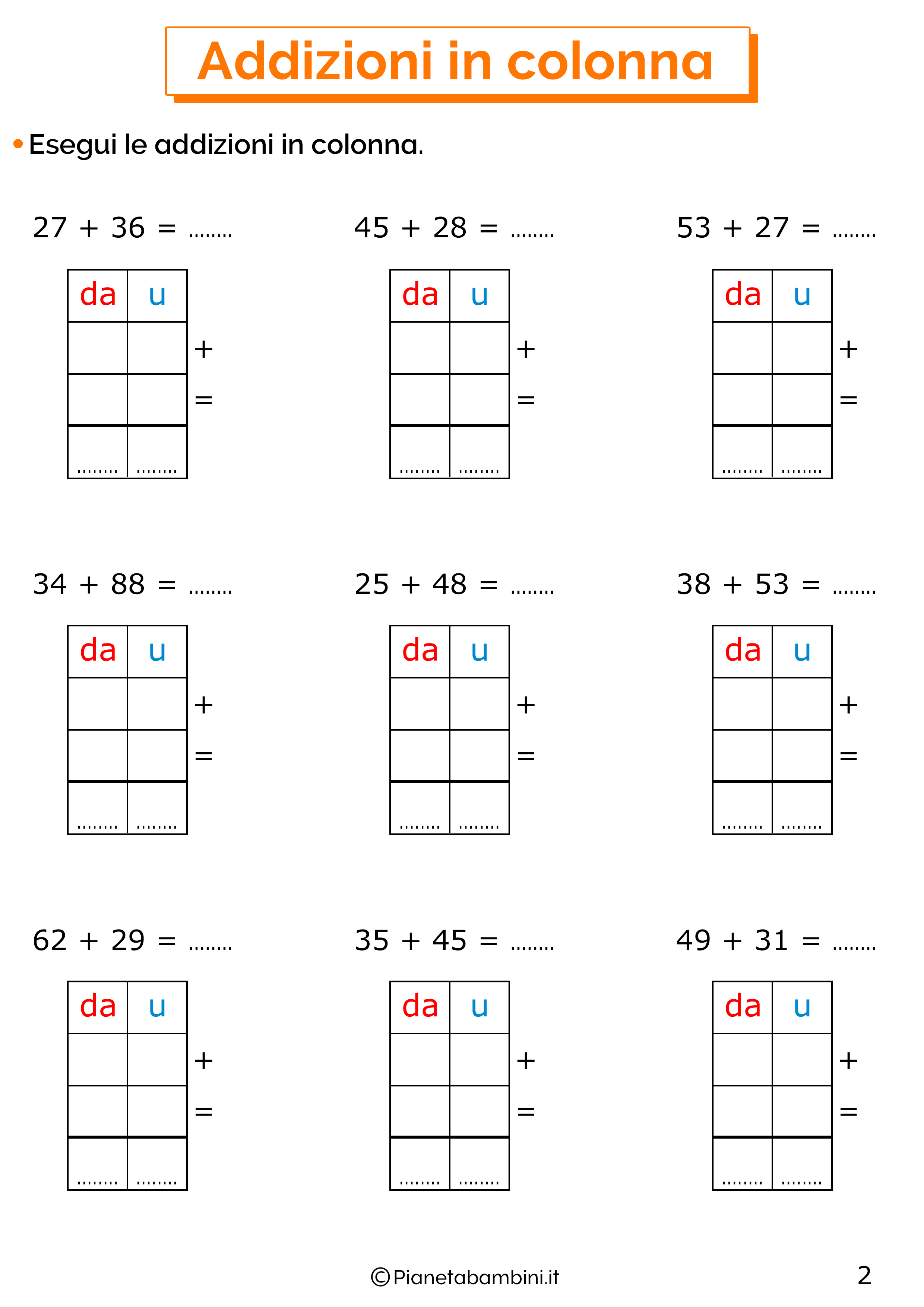 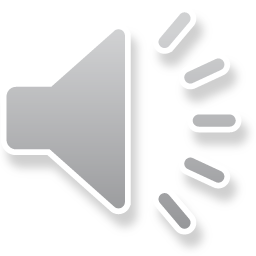 Ora approfondisci alla pagina 19 del testo in uso ed esegui sul quaderno in colonna le addizioni alla tua destra applicando la proprietà commutativa che, come sai, serve a verificarne la correttezza.Buon lavoro!